EVOLUTION OF HORSE
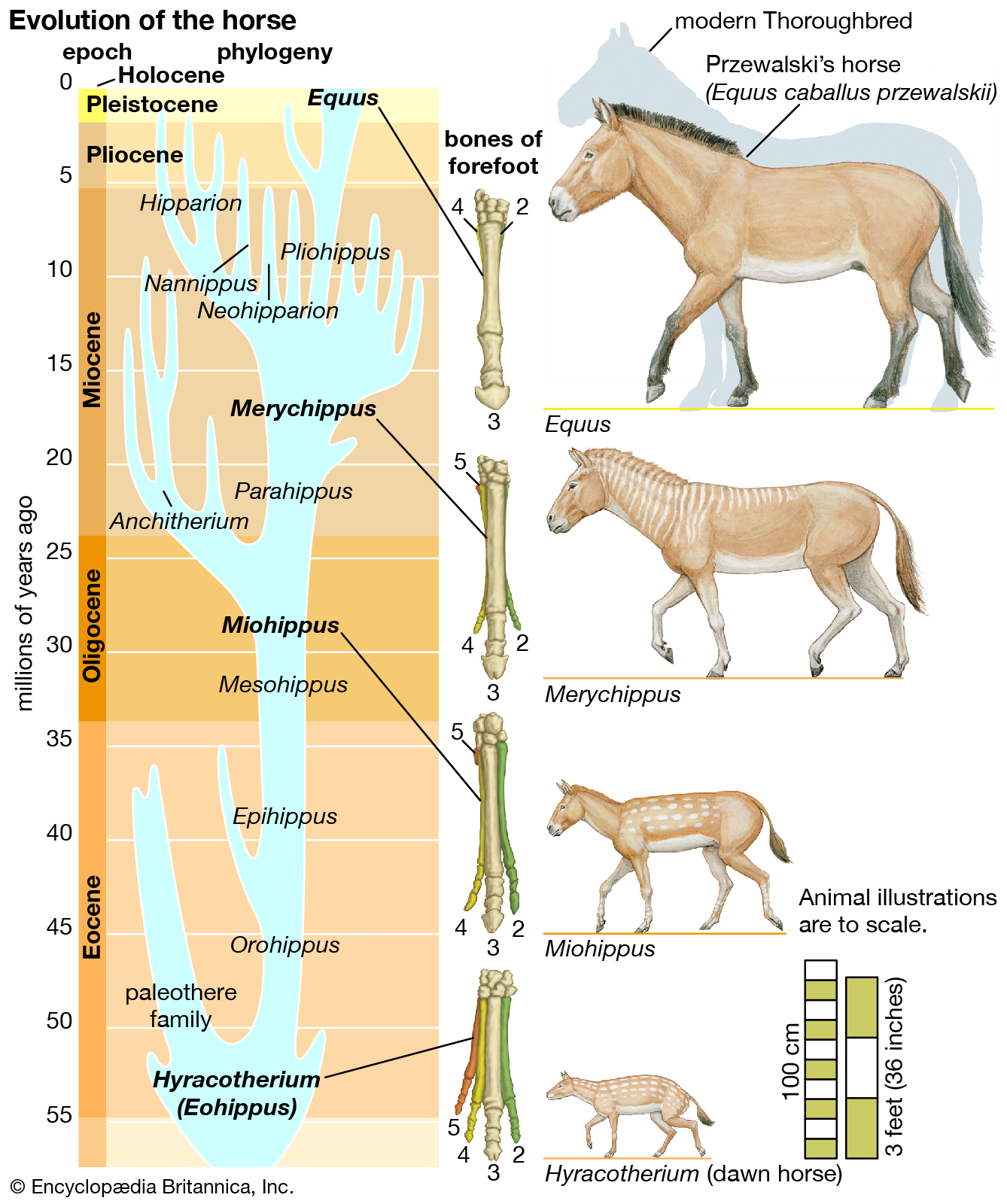 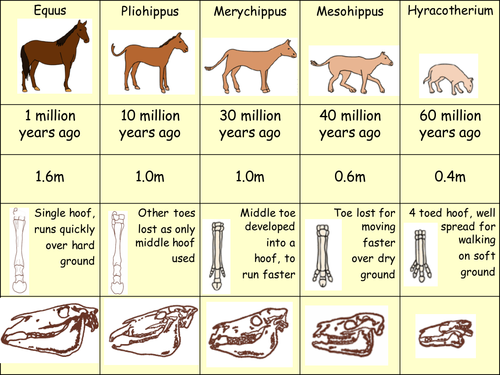 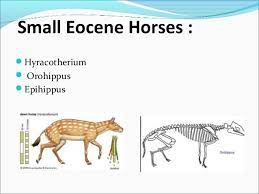 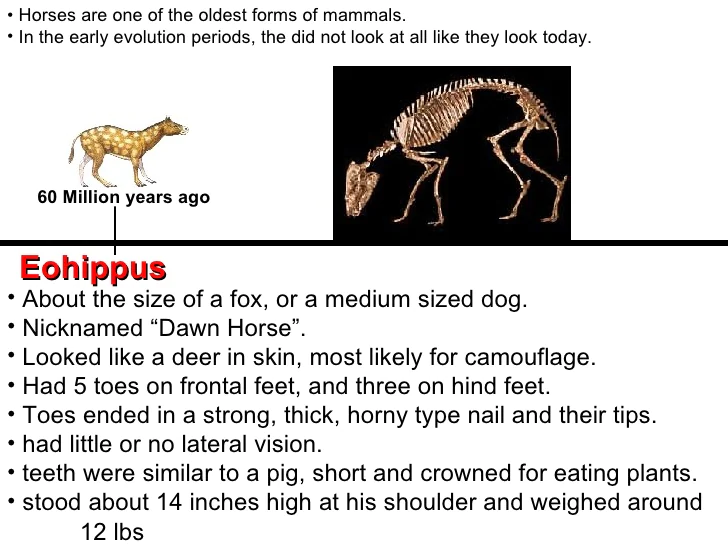 OLIGOCENE HORSES
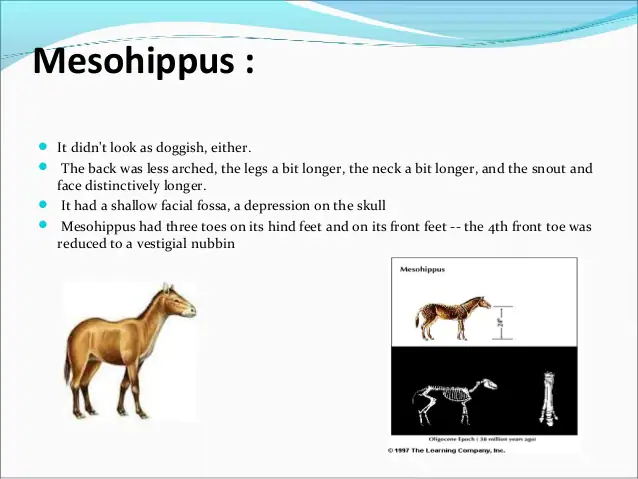 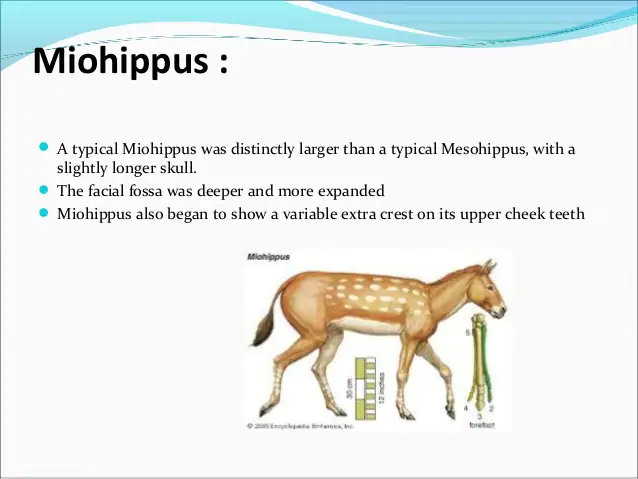 MIOCENE HORSES
Anchitherium
Hypohippus
Parahippus
Merychippus
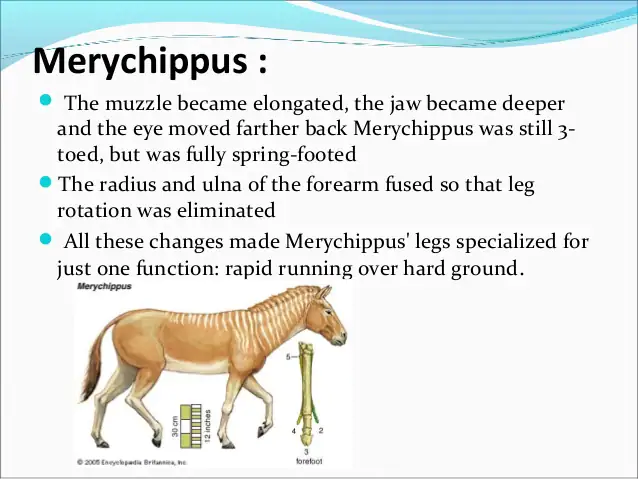 PLIOCENE HORSES
Hipparion
Neohipparion and Nanippus
Pliohippus
Dinohippus
Plesippus
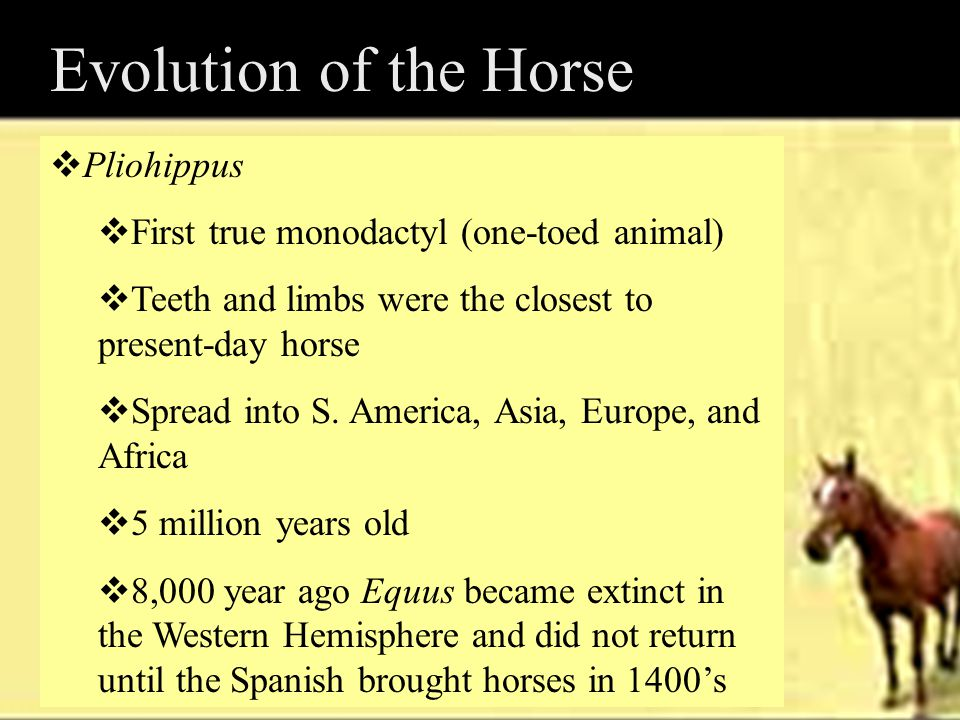 PLEISTOCENE HORSES
EQUUS
The first equus as about 60 inches tall, rigid spine, long legs, fused leg bones with no rotation
The brain as a bit larger than in Dinohippus
This species has straight grazing teeth with strong crests lined with cement.
It has lost first and fifth digits  
The weight of the body is balanced by the third toe only.
Legs are quite long and brain well developed
S wift running and feeding on all sorts of grasses